Администрация Дегтевского сельского поселения
~ БЮДЖЕТ  ДЛЯ  ГРАЖДАН ~
Бюджет Дегтевского сельского поселения Миллеровского района
на 2019 год и на плановый период 
2020 и 2021 годов

(материалы подготовлены с учетом приказа Минфина России от 22.09.2015 № 145н 
«Об утверждении методических рекомендаций по представлению бюджетов субъектов Российской Федерации и местных бюджетов и отчетов об их исполнении в доступной для граждан форме»)
2
Администрация Дегтевского сельского поселения
Указ Президента Российской Федерации от 07.05.2018 г. №204 «О национальных целях и стратегических задачах развития Российской Федерации на период до 2024 года»
Основные направления бюджетной и налоговой политики Дегтевского сельского поселения
на 2019-2021 годы 
(Постановление АДСП от 29.10.2018 № 94)
Основа формирования проекта бюджета Дегтевского сельского поселения Миллеровского районана 2019 год и на плановый период 2020 и 2021 годов
Прогноз социально-экономического развития Дегтевского сельского поселения на 2019-2021 года
(Постановление АДСП
от 16.07.2018 № 65)

Муниципальные программы Дегтевского сельского поселения
Проект областного закона «Об областном бюджете на 2019 год и на плановый период 2020 и 2021 годов»
3
Администрация Дегтевского сельского поселения
Особенности составления проекта бюджета Дегтевского сельского поселения Миллеровского района на 2019 год и на плановый период 2020 и 2021 годов
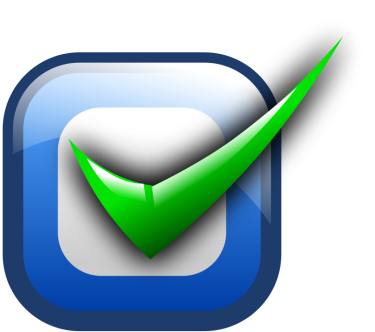 Доходы бюджета сформированы с учетом изменений, внесенных в бюджетное и налоговое законодательство
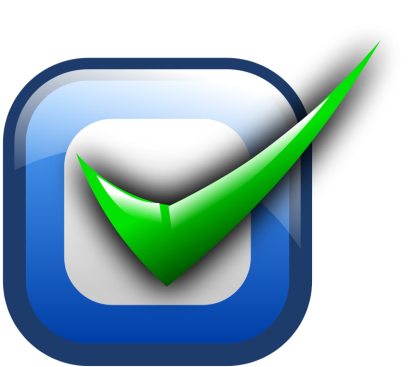 Расходы сформированы на основе вновь принятых муниципальных программ Дегтевского сельского поселения
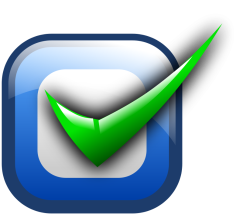 Параметры бюджета сформированы в соответствии с Планом мероприятий по росту доходного потенциала Дегтевского сельского поселения, Плана мероприятий по оптимизации расходов Дегтевского сельского поселения и сокращению муниципального долга Дегтевского сельского поселения до 2020 года
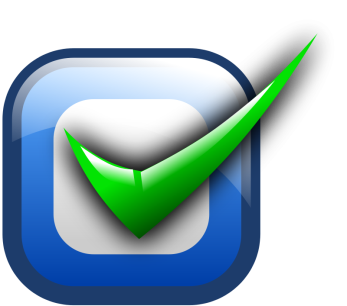 Соблюдение условий в соответствии с заключенными соглашениями по предоставлению из областного бюджета дотаций на выравнивание бюджетной обеспеченности и бюджетных кредитов
4
Администрация Дегтевского сельского поселения
Основные направления бюджетной и налоговой политики Дегтевского сельского поселения на 2019-2021 годы
Утверждены постановлением Администрации  Дегтевского сельского поселения от 29.10.2018 № 94
Сбалансированность бюджета
  Устойчивость бюджетной системы
Стратегия социально-экономического развития Дегтевского сельского поселения на период до 2030 года
Приоритетные цели
Ключевые задачи
Создание условий для проведения эффективной бюджетной политики
Повышение качества организации бюджетного процесса на муниципальном уровне
5
Администрация Дегтевского сельского поселения
Меры, принимаемые для обеспечения сбалансированности бюджета Дегтевского сельского поселения Миллеровского района
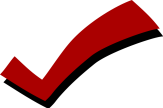 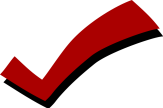 6
Администрация Дегтевского сельского поселения
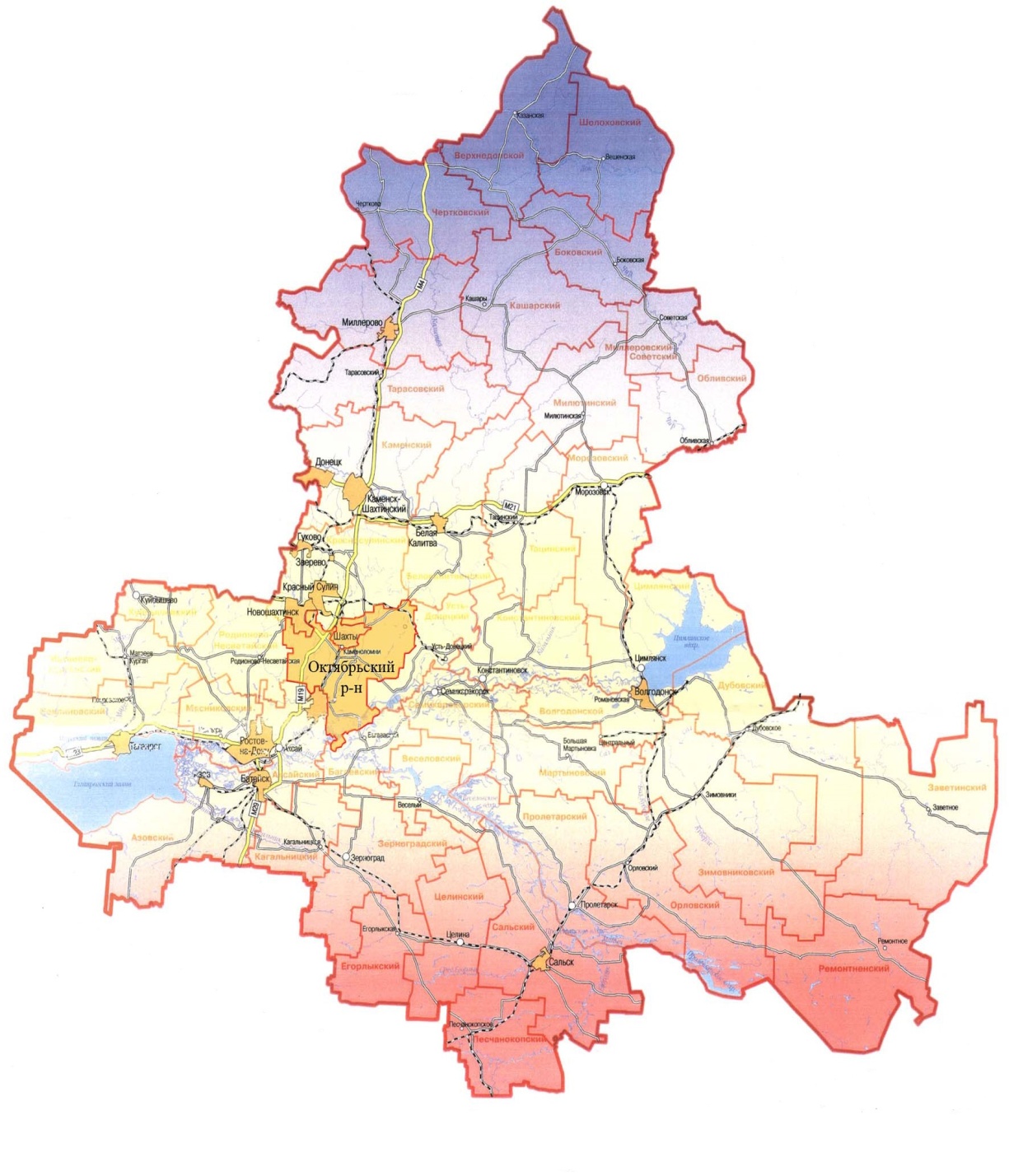 Основные характеристики бюджета Дегтевского сельского поселения Миллеровского района на 2019-2021 годы
Тыс. рублей
7
Администрация Дегтевского сельского поселения
Основные параметры бюджета Дегтевского сельского поселения Миллеровского районана 2019 год
Доходы бюджета
32954,6
Расходы бюджета 
32954,6
тыс. рублей
8
Администрация Дегтевского сельского поселения
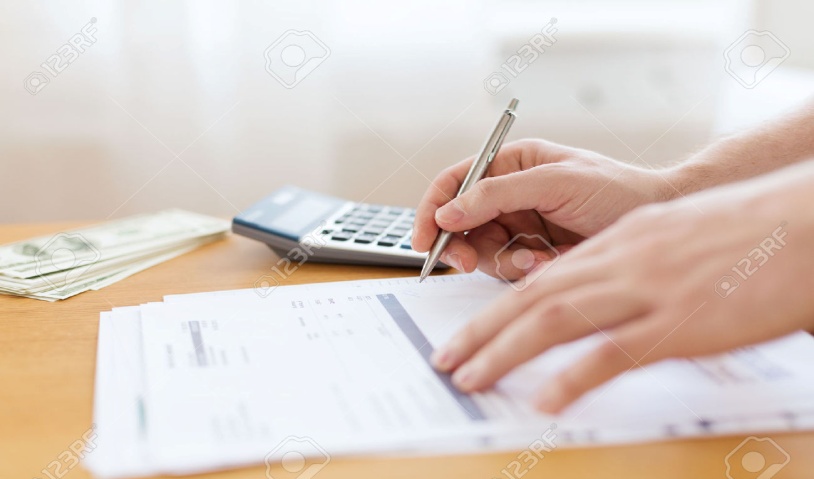 Динамика доходов бюджета Дегтевского сельского поселения Миллеровского района
тыс. рублей
+ 67,8%
-6,0%
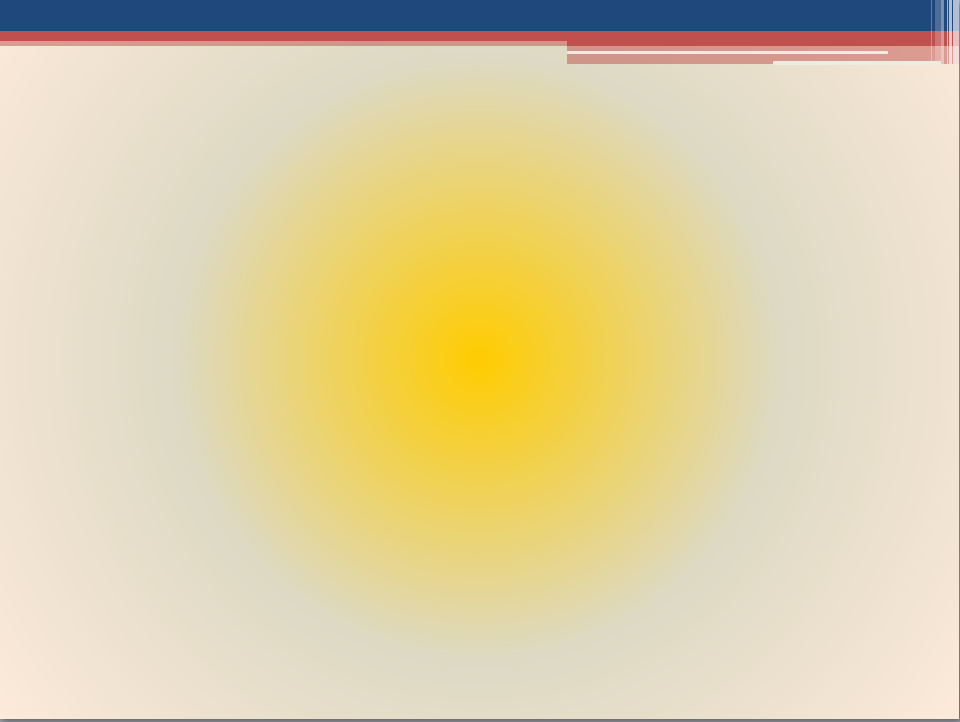 9
Администрация Дегтевского сельского поселения
СТРУКТУРА НАЛОГОВЫХ И НЕНАЛОГОВЫХ ДОХОДОВ 
БЮДЖЕТА Дегтевского сельского поселения миллеровского района В 2019 ГОДУ
Всего 6303,3         тыс. рублей
Доходы получаемые в виде арендной платы – 183,8
Налог на доходы физических лиц – 1049,9
Налоги на имущество – 3765,4
Доходы от сдачи в аренду имущества – 53,4
Штрафы, санкции – 27,1
Государственная пошлина– 51,1
Единый сельскохозяйственный налог – 1172,6
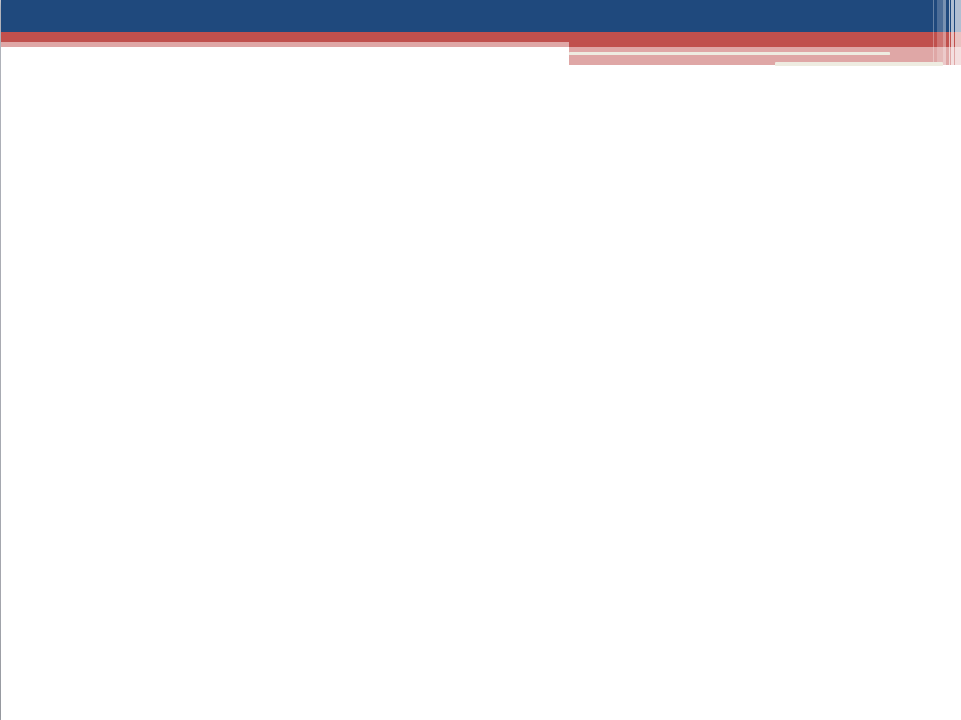 10
Администрация Дегтевского сельского поселения
Динамика поступлений налога на доходыфизических лиц в бюджет Дегтевского сельского поселения Миллеровского района
тыс. рублей
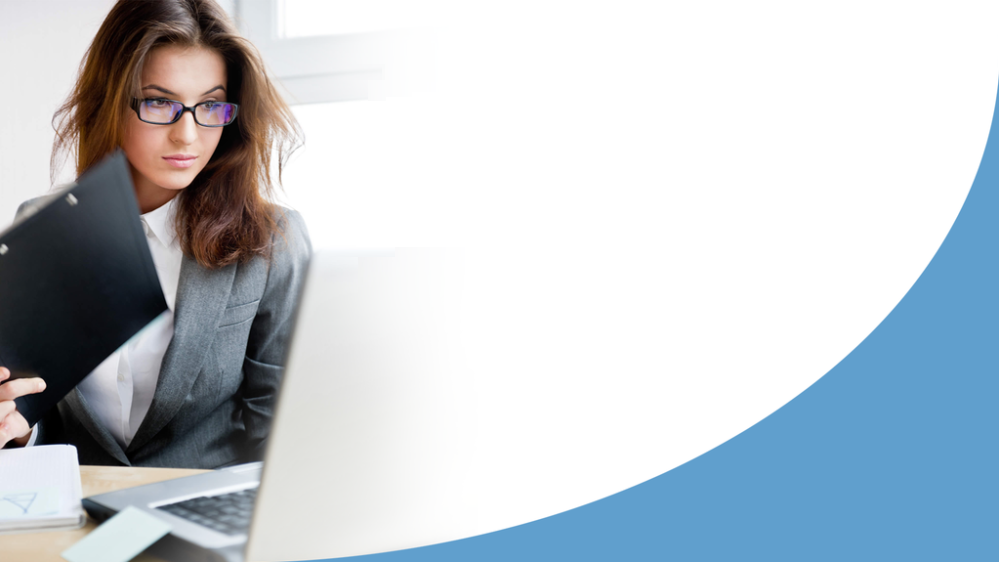 11
Администрация Дегтевского сельского поселения
Безвозмездные поступления от других бюджетов бюджетной системы Российской Федерации
тыс. рублей
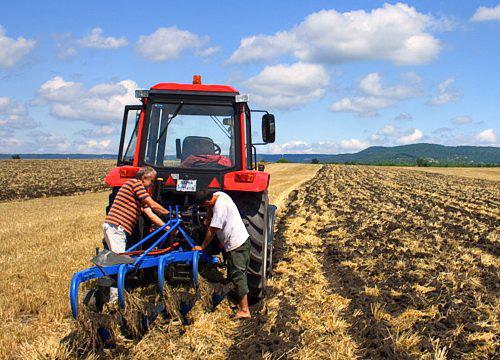 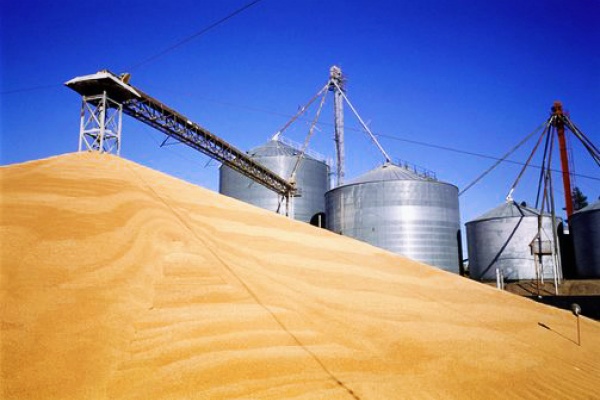 12
Администрация Дегтевского сельского поселения
Основные приоритеты и подходы к формированию расходов 
бюджета Дегтевского сельского поселения Миллеровского района на 2019-2021 годы
Исходные данные на 2019 и 2020 годы – утвержденные ассигнования в решении Собрания депутатов Дегтевского сельского поселения от 28.12.2017 № 66 «О бюджете Дегтевского сельского поселения Миллеровского района на 2018 год и плановый период 2019 и 2020 годов», на 2021 год – бюджетные ассигнования 2020 года, установленные этим решением
Увеличение расходов на заработную плату низкооплачиваемых работников в связи с доведением минимального размера оплаты труда до величины прожиточного минимума трудоспособного населения в 2019 году до 11280 рублей
Принятие мер по недопущению снижения достигнутых ранее показателей уровня оплаты труда категорий работников социальной сферы, определенных в указах Президента Российской Федерации 2012 года, а также сохранению уровня, установленного в этих указах
13
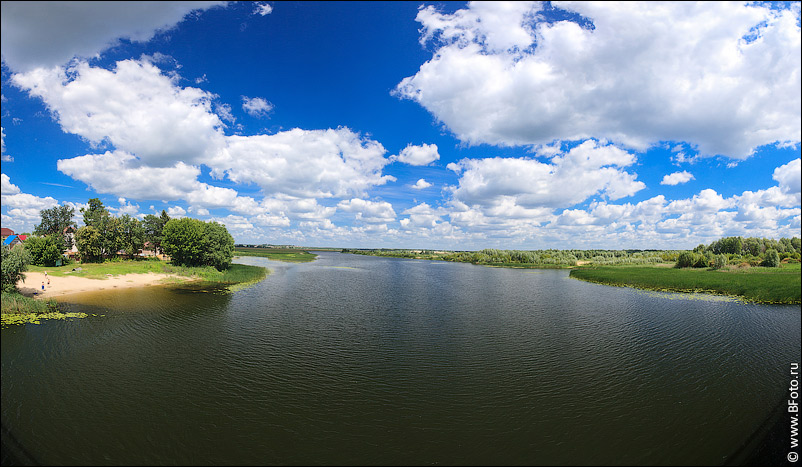 Администрация Дегтевского сельского поселения
Динамика расходов бюджета Дегтевского сельского поселения Миллеровского района
тыс. рублей
+128,3%
14
Администрация Дегтевского сельского поселения
Расходы бюджета Дегтевского сельского поселения Миллеровского района в 2019 году32954,6 тыс. рублей
тыс. рублей
15
Администрация Дегтевского сельского поселения
Структура расходовпо разделу «Культура, кинематография» на 2019 год
16
Администрация Дегтевского сельского поселения
Структура межбюджетных трансфертов из областного бюджета на 2019 год
Межбюджетные трансферты 
26651,3 тыс. рублей
(4 направления)
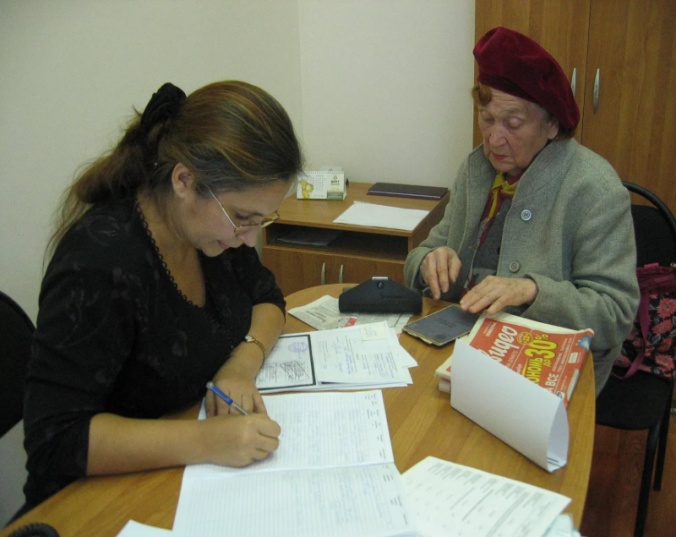 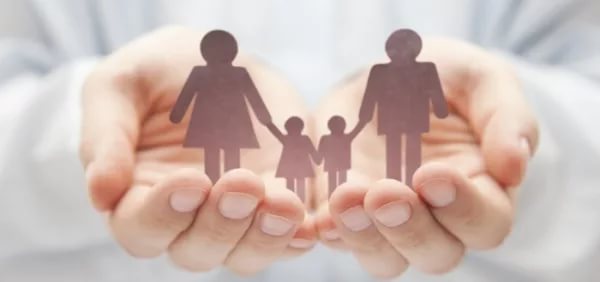 Иные межбюджетные трансферты
 (87,3%)
23255,4
тыс. рублей
Субвенции
(0,07%)
208,4 
тыс. рублей
1 иные МБТ
Дотации 
(12,0 %)
3187,5 
тыс. рублей
1 дотация
1 субвенция
17
Администрация Дегтевского сельского поселения
Расходы бюджета Дегтевского сельского поселения Миллеровского района, формируемые в рамках муниципальных программ Дегтевского сельского поселения, и непрограммные расходы
тыс. рублей
18
Администрация Дегтевского сельского поселения
Структура муниципального долга Дегтевского сельского поселения на 2019-2021 годы
тыс. рублей